Pellegrinaggio notturno 2018
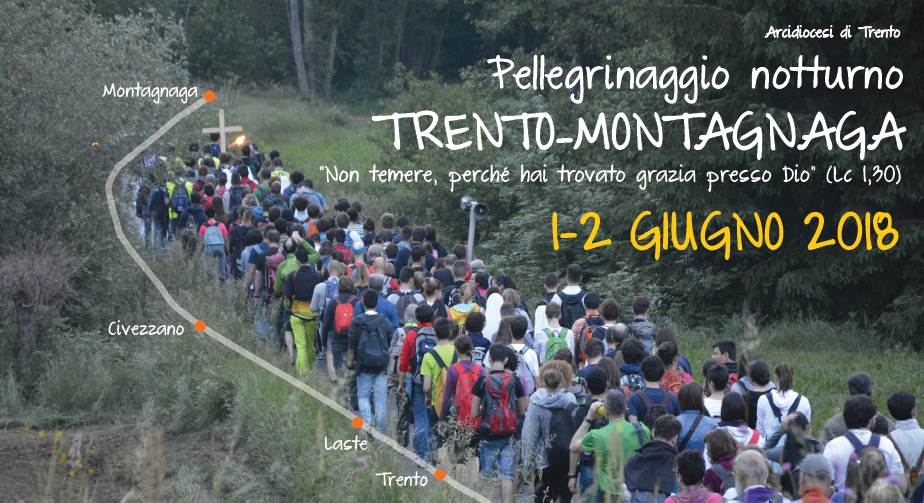 Pellegrinaggio notturno... Cos’è?
È un’esperienza di cammino, di amicizia, di silenzio, 
di gioia, di preghiera, preparata dai giovani e proposta a tutti.
Si parte da Trento, centro della nostra Diocesi, per raggiungere Montagnaga di Piné, dove si trova il santuario mariano della Comparsa.
Si cammina nella notte, per ringraziare Dio per l’anno trascorso e per affidare al Signore il nostro viaggio e quello delle persone che portiamo nel cuore.
Pellegrinaggio notturno...
…per e con i   giovani
nelle prime tappe sono invitati anche
famiglie 
preadolescenti 
adolescenti
Il programma
19.30
Ritrovo a Trento e cena al sacco, in tre punti della città suddivisi per zone
20.30
Trento, via Belenzani, incontro con tutti i partecipanti e preghiera comune
Famiglie
Trento, S.Messa in Cattedrale, con il vescovo Lauro
21.00
Preadolescenti
22.45
Arrivo al santuario delle Laste
Adolescenti
1.15
Arrivo a Civezzano, brioche e the caldo, preghiera in chiesa
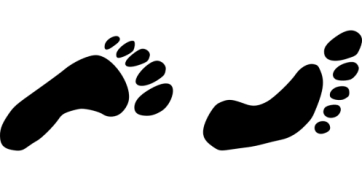 Giovani
6.30
Montagnaga di Piné
I punti di partenza
Ore 19.30
Ritrovo a Trento e cena al sacco, in tre punti della città suddivisi per zone
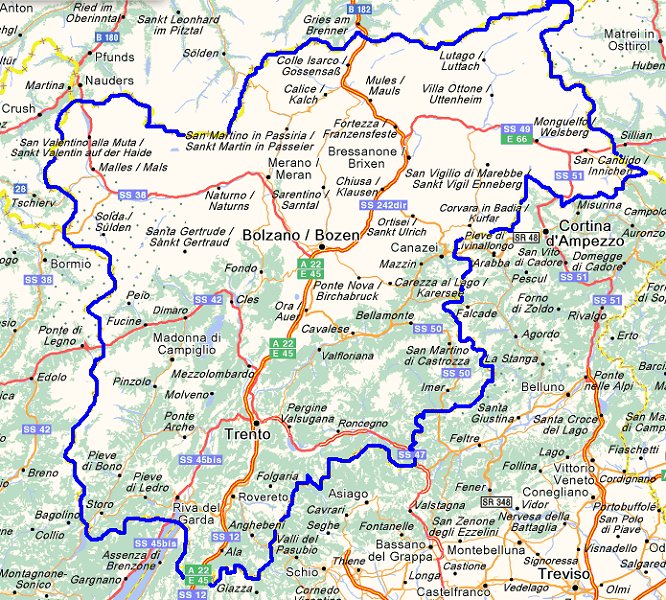 CAPPELLA UNIVERSITARIA
via Prepositura 35
 
zone di Mezzolombardo, 
Valli di Non e Sole, 
Cembra-Lavis, Lomaso, 
Tione, Rendena, 
Condino, Trento città
CASA SUORE CANOSSIANE 
piazza Venezia: 

zone di Pergine, Levico, 
Civezzano-Pinè, Primiero, 
Borgo Valsugana, 
Fiemme e Fassa, 
Mattarello e Povo
SEMINARIO DIOCESANO  
corso 3 novembre 46

zone di Rovereto, Folgaria, Villa Lagarina, Ala, Mori, Riva del Garda, Arco, Vezzano
Da questi punti si parte per trovarsi tutti in via Belenzani e procedere verso il Duomo
Il tema di quest’anno
Non temere, perché hai trovato grazia presso Dio (Lc 1,30)
Il brano dell’Annunciazione è il filo rosso che ci guida lungo il cammino
Nella notte daremo spazio alle DOMANDE, 
a ciò che ci interroga quotidianamente: 

i timori, 
le speranze, 
il bisogno di amore, 
il desiderio di capire chi siamo, 
le domande sul senso della vita, 
il rapporto con i nostri compagni di viaggio…
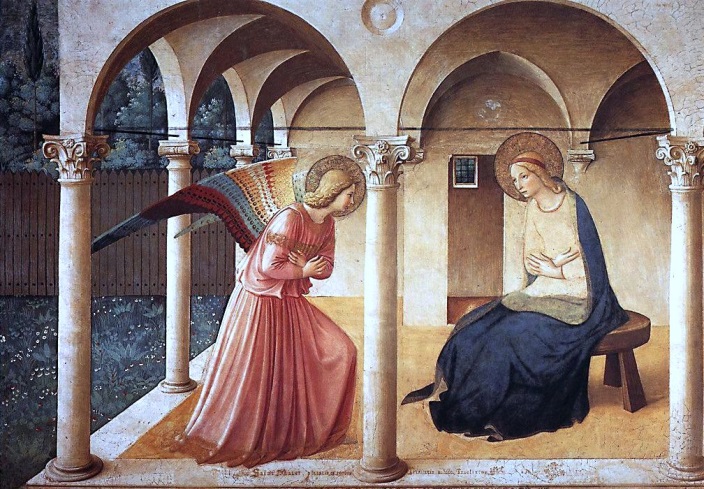 “È necessario aprire spazi nelle nostre città e comunità per crescere, per sognare, per guardare orizzonti nuovi! Mai perdere il gusto di godere dell’incontro, dell’amicizia, il gusto di sognare insieme, di camminare con gli altri.” Papa Francesco
Temi & tappe
Trento, da via Belenzani al Duomo
FAMIGLIE   "Hai trovato grazia presso Dio"
Ci è dato un tempo favorevole per vivere l’unicità della nostra vocazione e condividerla coi i nostri fratelli e sorelle
dal Duomo alle Laste
PREADOLESCENTI   "Mi hai chiamato per nome "
In cordata possiamo camminare con coraggio, perché se qualcuno cade gli altri lo tengono
dalle Laste 
a Civezzano
ADOLESCENTI   "Non temere, perché sono con te"
Come facciamo a non temere?
GIOVANI   "Nulla è impossibile a Dio"
da Civezzano a Piné
Cosa sono chiamato a fare? Qual è la mia strada? Come faccio a capire? Cosa mi aiuta a scegliere?
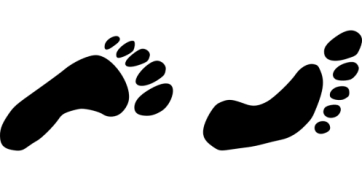 Note tecniche
Il pellegrinaggio è aperto a tutti e la partecipazione è libera. 
Si invita a versare un contributo spese di € 5,00.
È attivo un servizio navetta per il rientro da Civezzano e da Piné: 
chi desidera utilizzare il pullman è tenuto a versare ulteriori 
€ 5,00. Prenotazione obbligatoria
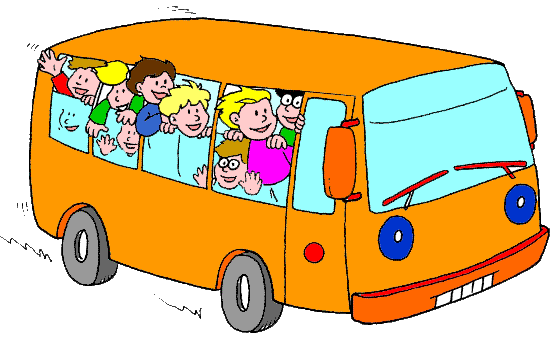 Che cosa portare?
Il tragitto a piedi è di circa 20 km. È necessario portare con sé:
Scarpe comode
Abbigliamento di ricambio
Torcia elettrica o frontalino
Qualcosa da mangiare e bere lungo il cammino
Poncho o kway
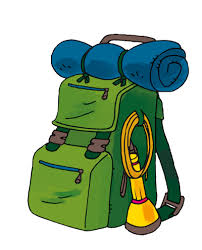 Il pellegrinaggio si svolgerà con qualsiasi tempo
Iscrizioni online
entro il 28 maggio
per info e iscrizioni 
Centro di Pastorale giovanile Trento
http://www.diocesitn.it/catechistico-giovani
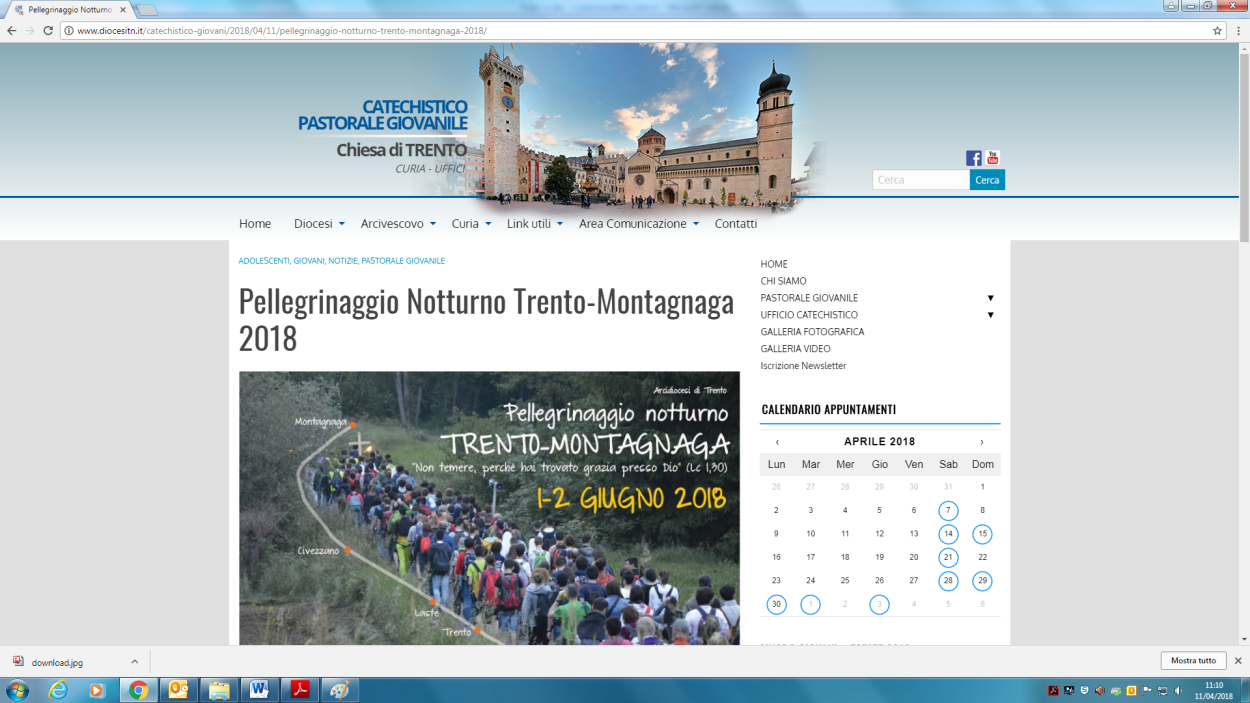 Per camminare tutti insieme
Prego con te
Nelle settimane precedenti al pellegrinaggio, i gruppi sono invitati ad incontrare persone (anziani, famiglie, giovani) che vivono situazioni di difficoltà, bisogno, malattia, portando nelle case la preghiera del pellegrinaggio ed un lumino: sarà l'occasione per raccogliere una preghiera, da portare a Piné.
La sera del pellegrinaggio: 

i pellegrini porteranno con sé le persone, le situazioni  che hanno incontrato  e pregheranno per loro

chi rimane a casa accenderà il lumino e pregherà per chi è in cammino
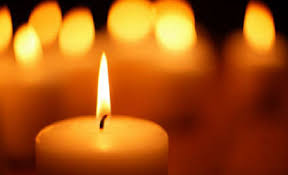 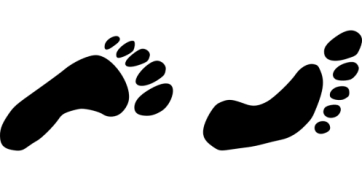 Sarà un portarsi reciproco!
Prego con te
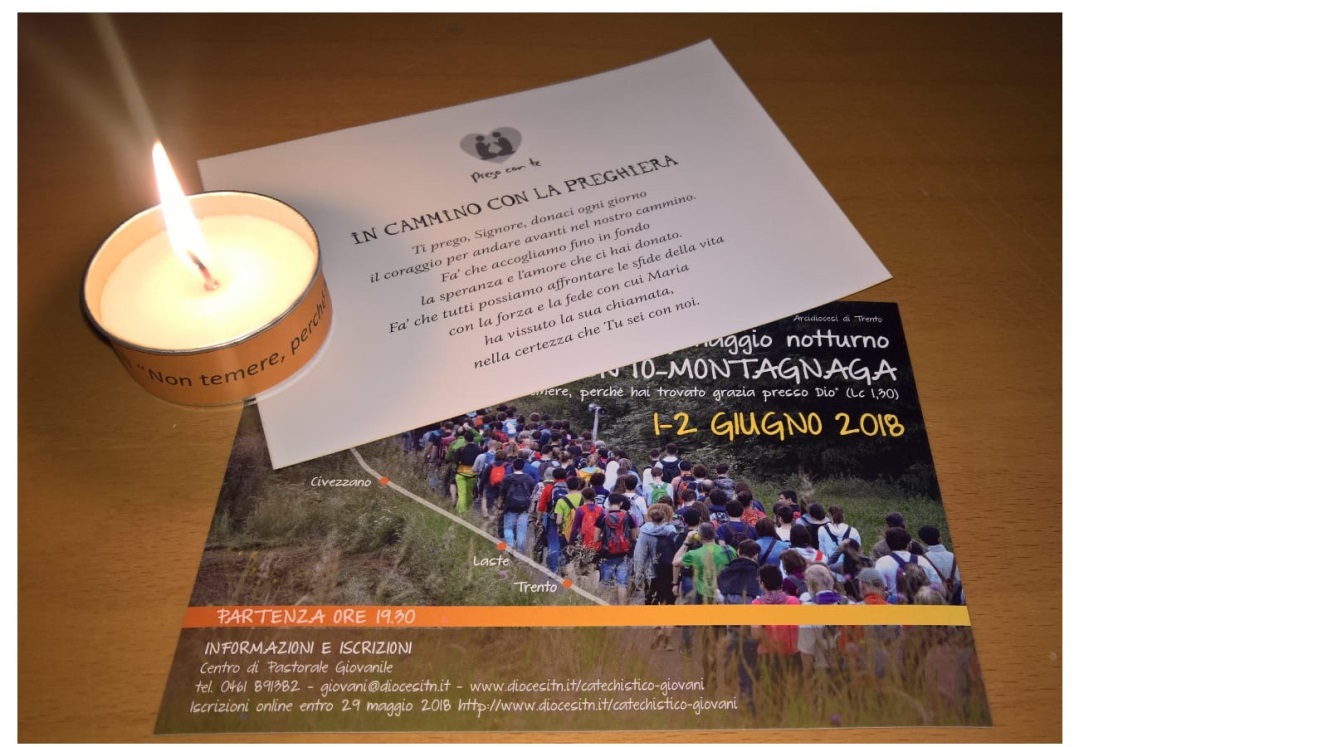 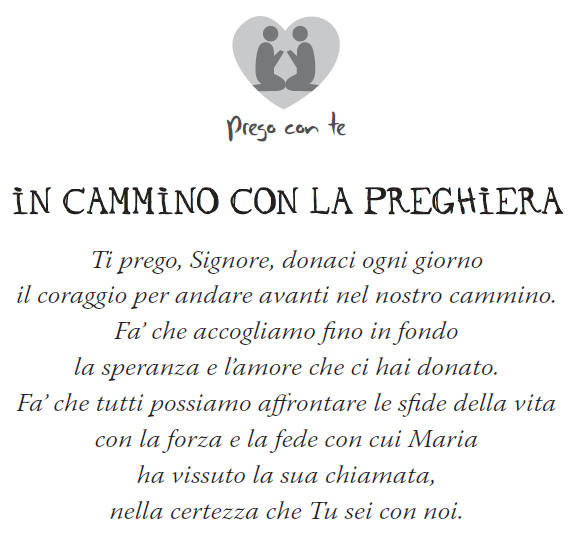 Pubblicità
Locandina A3
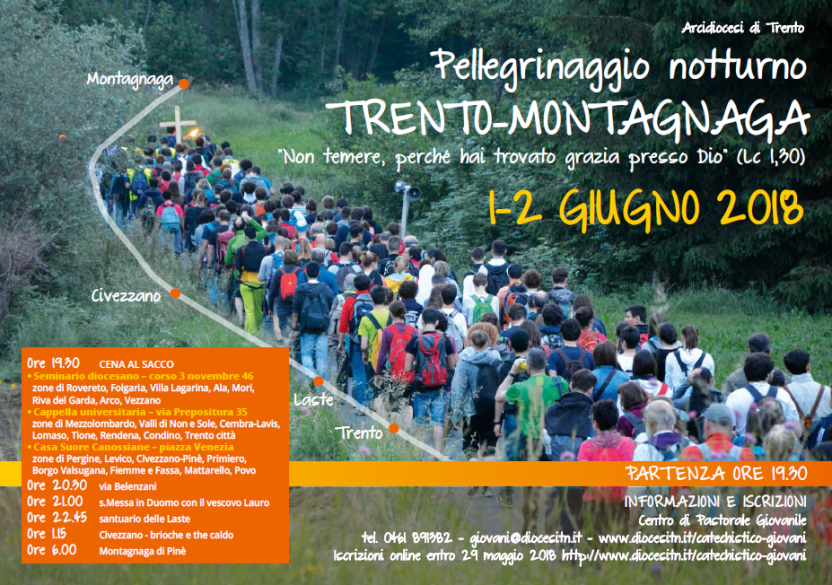 Foglio informativo
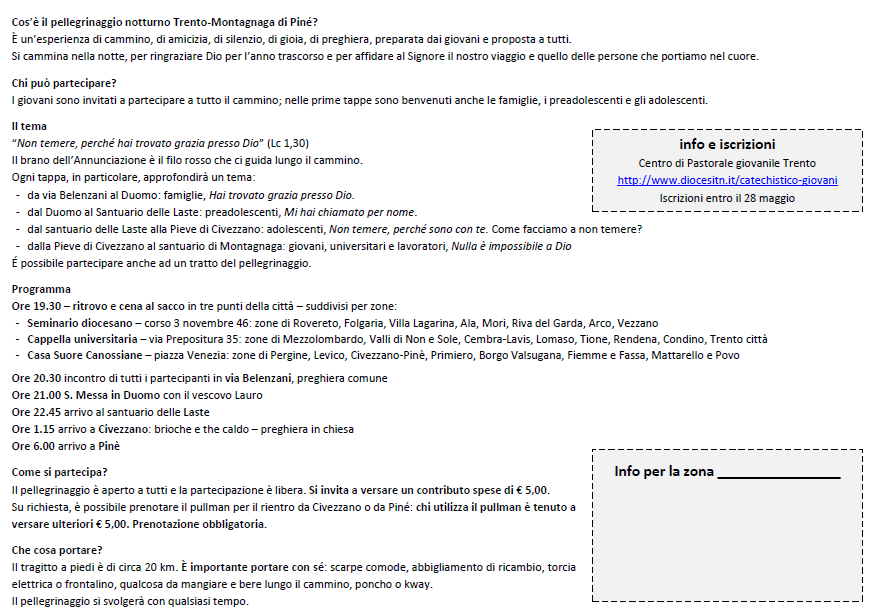 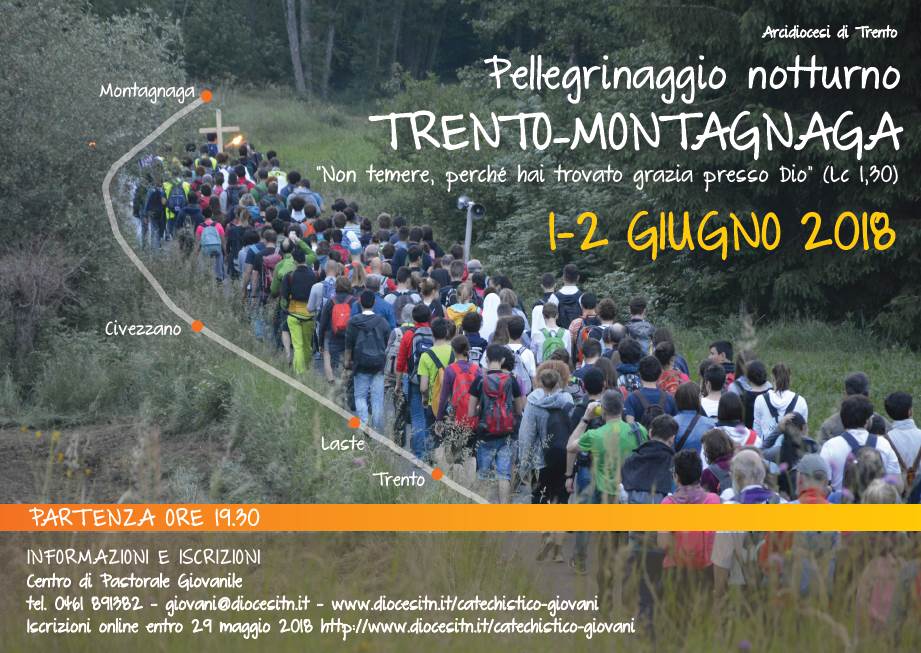 Personalizzabile!
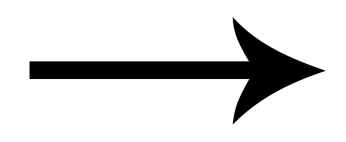 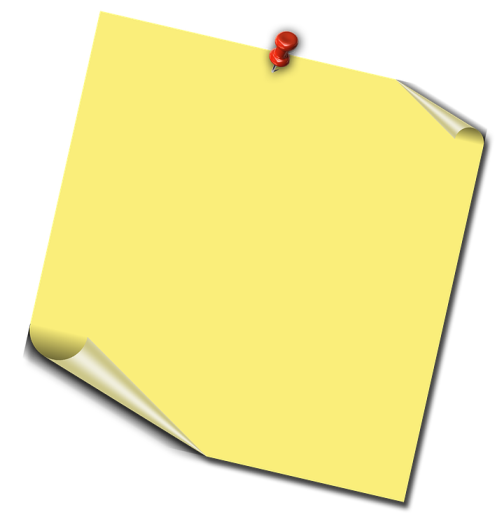 Save the date…
Pellegrinaggio
notturno
1 – 2 
giugno
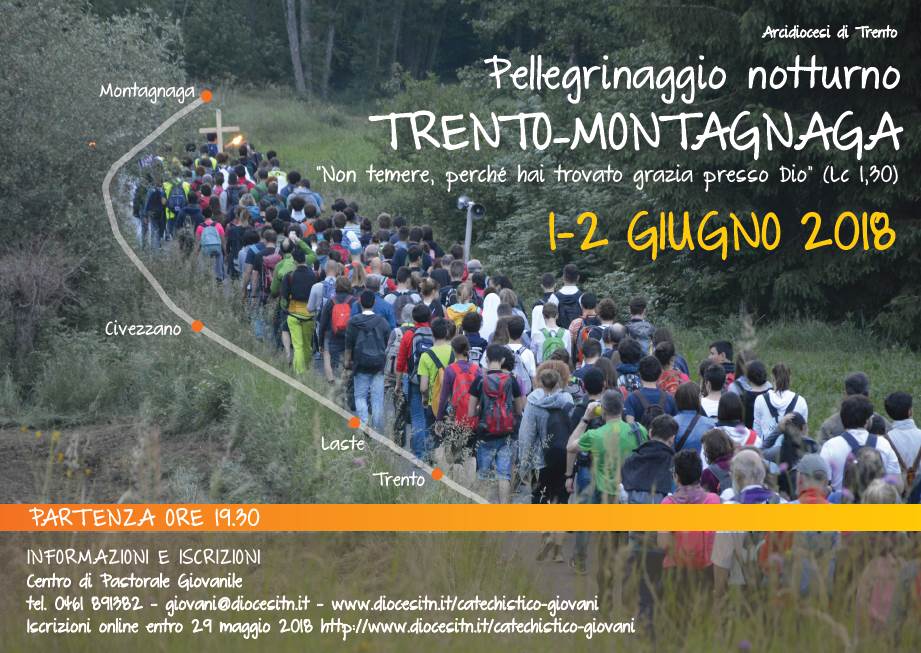